CRAs:  CRA Board Member Training

			     
Redevelopment in a Changing Economy
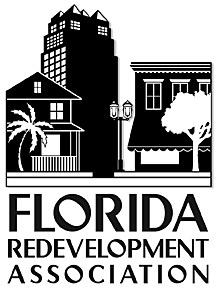 [Speaker Notes: Good Morning, it is so great to see everyone here today.
I am giving you permission to pat yourself on the back, for showing up today and spending valuable time to learn things about CRAs that are not written in any one place, and things that unfortunately are not well known.  The answer to why that is so, is a long story in most cases!  
BUT you are in the group of “people who want to know what you need to know.”  Too often all throughout the state, CRA board and administrators assume that the way they have always done it is just fine, or that there are no rules, because it is a city and under home rule you can do whatever you need to do….but the HOME RULE law also says:  you can do anything IF it is NOT otherwise prohibited by LAW.  And CRAs are governed by several separate laws:  Chapters 163, Part III, 189, and 218 of the Florida Statutes.  
I know that most of you are under great pressure now, due to ever dwindling local government revenues.  You are being asked to work miracles, really.  I love redevelopment folks because CANT is really not in your vocabulary!!!!!!!!!!!!!  So, the mantra for today is:  CRAS CAN….
BUT within certain guidelines.  If you come away with nothing else:  according to the redevelopment plan for the revitalization of the redevelopment district….]
What will you hear today?
role and responsibilities of the CRA  
legal requirements for operation and    administration 
best practices
sunshine requirements for board and staff
Inter local agreements
if you want to ask a question that comes to mind as we go along, please feel free to interrupt me
What did you come to learn?
IF we have not covered your question by the end of the training, please write it down after the last break and we will collect them and answer as many as we can …
More
What are CRAs?
Open Government Laws  
Public Meeting Protocols & Best Practices 
Ethics
What is “Not Legal?”
What are the “Rules of Engagement”?
How to be an effective CRA Leader
What are the Best Practices?
Top Ten Reasons
Remove Slum & Blight
Create Clean and Safe Places
Prevent Crime
Encourage Economic Development
Build or Enhance Affordable Housing
Fund Streetscape and other Capital Improvements
Preserve Historic Buildings/Resources
Retain and Recruit Business
Enhance Parks and Recreation  
Increase the Tax Base of the CRA District
What is Redevelopment?
ANY activity authorized under Ch 163, Part III, Florida Statutes. 

Relative to your CRA, activities are authorized by your approved Redevelopment Plan and funded by the increase in assessed values over time, called increment.
What is a CRA?
Dependent Special District
Created by a city or county by resolution or ordinance  
Board Members appointed by local government -- elected officials or appointees
CRA may have multiple CRA districts
Law generally says only one CRA Board per municipality
How is a CRA Created?All Local
Finding of Necessity and “blight” as defined by statute, not Mr. Webster
Establish CRA Board 
Create Trust Fund
Adopt Redevelopment Plan
No state approval required, but there are four (count em) annual reports required
CRA Facts
Chapter 163 Part III was first passed in 1969. At that time, there were 15 legislatively created Downtown Development Authorities, which collected ad valorem for redevelopment.   
It wasn’t until State v. Miami Beach Redevelopment Agency was decided in 1980, that CRAs proliferated.  Strand v. Escambia County in 2007 affirmed the Miami Beach case.
Charter counties “delegate” authority to city CRAs
Non charter counties can challenge the creation of city CRA by statutory process
[Speaker Notes: Up until 1969, there were no CRAs in Florida
And until 1980 and the Miami Beach victory in court, CRAs generally were not functioning
In Florida, downtowns  went to the legislature to ask them to give independent special districts such as DDAs, DIBs, and DIAs, ability to levy additional millage on downtown properties (approved by the property owners) to fund promotion, marketing, infrastructure improvements and other revitalization tools.
By 1969, however, other states had passed legislation, though, primarily Michigan and Ohio.  And Florida legislators did not want their fingerprints on any legislation that increased taxes…..

So they said, hey CRAS are not taxes but generated locally, if they want to pay for it locally, fine with us.]
More CRA Facts
More than 200 CRAs in the state – DEO keeps list ( 
The fiscal year of all CRAs is October 1 – September 30
CRAs in Florida have terms from 7-30 years, avg. 20
School boards, water management districts, and most other special districts do not pay into CRA trust funds 
CRAs can give public dollars to private sector – WHY?
    their mission and process is a public benefit per the courts and statute.
[Speaker Notes: IRONY
SO the CRA mission is to revitalize the area in partnership with the private sector
Do you get raised eyebrows when your citizens hear this?  Are you grilled about why public dollars are being used to fund a business?
IF SO, Friends, you are not alone.  BUT, we need to stick together on how we explain these issues, so that we are successful in communicating about CRAs.
Do others resent CRA activities going on because they don’t understand?
BECAUSE, the CRA is here, it was created, and unless you are going to get rid of it, change it, or just do safe, non-controversial projects (how many of those do you have?)
The CRA can meet the needs of its citizens.  The key is to look, listen and learn about the issue.
COMMUNICATE – the mission
COORDINATE – the effort
CELEBRATE – what is good about the community,
CREATE – what good things can be accomplished !?]
The Redevelopment Plan is the Blueprint for CRA Activities
A publicly drafted master plan for redevelopment
Addresses unique customized needs of a specific CRA district
Sets goals, specifies priorities , identifies projects
Project revenues and expenses – 5 year
Roadmap for private sector
Living document can be amended without limit
[Speaker Notes: YOU ARE THE ONES IN CONTROL
YOU CREATE
YOU AMEND
YOU ADMINISTER
YOU DETERMINE

YOU SET POLICY

HOWEVER, a really great best practice is to partner with the taxing entities to make sure that you are proving the worth of their investment.]
Amending a Plan
Update plan every 5 yrs / re-set  goals
Must be consistent with the Comprehensive Plan (but not a required element)
Amendment process is similar to creation of CRA
Proposed by the CRA Board, sent to local planning agency, to governing body, notices, public hearing, governing body, then charter county approves
Options
Expand or contract boundaries
Extend term of CRA
General updates, additions, edits
What is Increment Financing?
Ad valorem property values frozen (base year) for area
Yearly increase in property values applied to millage is “increment”
95% of amount is sent to CRA trust fund
County and city write check annually
CRA adopts budget based on amounts plus donations, loans, bonds, interest
How Can the Funds be Spent? ANYTHING IN THE PLAN that is in the DISTRICT(preferably to remove blighted conditions)
Reimbursement for CRA start up costs
Administrative and overhead to carry out adopted plan 
Planning, surveys, and financial analysis
Acquisition of real property in the redevelopment area
Clearance and preparation of sites in redevelopment area   
Economic development/business incentives
Streetscape/capital improvements
Affordable housing within the area
Community policing innovations
Cost of issuance, sale, redemption, retirement, or purchase of revenue bonds
Repayment of loans, advances, bonds, bond anticipation notes, and other debt
[Speaker Notes: NOT AN ALL INCLUSIVE LIST

Why?  Because if it is in the plan or in the district or agreed to by inter local agreement, it CAN be done with increment dollars.]
Powers of a CRAChapter 163, Part III(highly recommended reading)
163.358  Exercise of powers in carrying out community redevelopment and related activities.
163.370  Powers; counties and municipalities; community redevelopment agencies.
163.400  Cooperation by public bodies.
163.410  Exercise of powers in counties with home rule charters.
163.415  Exercise of powers in counties without home rule charters.
Interlocal Agreements
Alternative funding provisions to the statute and the plan may be mutually agreed to by the taxing authorities. 
But, if you spend money outside the district, you are on your own!
Also, 163.387 (3)(b) states:  Alternate provisions contained in an inter local agreement between a taxing authority and the governing body….may supersede the provisions of this section with respect to that taxing authority. The community redevelopment agency may be an additional party to any such agreement.
Open Meetings(check with your attorney)
Sunshine Law
Notices
Protocol
Best Practices
[Speaker Notes: BREAK TIME _ SEE YOU IN 15 MINUTES!!!!!!!!!!!!!!!!!!!!RE

NOW WE ARE GOING TO CHANGE THE PERSPECTIVE FROM THE CRA AS A BODY….
TO THE CRA BOARD MEMBER AND STAFF
ALL CRAS follow all the statutes for open government, notices, sunshine law, communications, etc.  
AS YOU GO ALONG IN YOUR CRA ACTIVITIES, PAY SPECIAL ATTENTION TO THE RULES ON CONFLICTS OF INTEREST, ESPECIALLY FOR BOARDS THAT ARE MADE UP OF NON-ELECTED OFFICIALS…. 

THERE ARE SECTIONS OF THE STATUTES THAT SEEM TO IMPLY THAT BECAUSE YOU HAVE TO HAVE AN INTEREST IN THE CRA DISTRICT IN ORDER TO SERVE ON THE CRA, THE CRA SHOULD SUPPORT YOUR BUSINESS.  THERE IS ALSO A SPECIAL EXCEPTION TO THE VOTING CONFLICTS LAW THAT SAYS A  CRA BOARD MEMBER MAY STATE A CONFLICT AND THUS AVOID WRONGDOING.
However………………….
THERE ARE NO EXCEPTIONS, EXEMPTIONS OR OTHER WAIVERS UNDER THE CONFLICT OF INTEREST, CALLED DOING BUSINESS WITH ONE’S OWN AGENCY THAT “INURES TO THE BENEFIT OF THE BOARD MEMBER…”
SO THAT MEANS NO GRANTS, NO LOANS, NO PERSONAL BENEFIT FROM THE CRA AS AN AGENCY, OR ANY PERSON FROM THE CRA.]
Open Records
Public Access
Home computer communications 
Dealing with media requests
Does it have to be in writing?
Do we have to charge for it?
Best Practices
[Speaker Notes: All records of course are public, even those sent from your mobile phone, home computer or anyone else’s computer…..IF THEY DEAL WITH PUBLIC BUSINESS.
Dealing with the media – could spend all day, and the FRA has a separate training on this, that we can bring to you at the next regional meeting.  If anyone wants to volunteer to host it, Jan and I can make it happen.
Media – never lie, never lie, never lie, never guess, just say I don’t know and I will get back to you.  
There is no such thing as off the record, and you can make the press do a public records request, it is neater, cleaner and all documented.  It does not have to be unpleasant, just that you would prefer that the process by handled formally.  It is recommended to put all media requests through one person at the city or county, whoever that might be, but designate them ahead of time.  Ask if you don’t know, what the media policy is at your shop  - no matter who you are…just because you are elected does not mean you have to respond  right then, or that you know off the top of your head.  In this day and age, government is so complicated, fo

BEST PRACTICE
Add a member of the press who you build a good relationship  with to your CRA email lists, newsletter lists, and meeting notices lists.  Presents a policy of transparency and accountability.  Meet with them regularly if you can and it is something you think will pay off.]
Ethics
CHECK WITH YOUR ATTORNEY and get the question and answer in writing if appropriate…
Conflicts of interest 
Voting conflicts
Doing business in the area
Doing business with the agency
Gifts
[Speaker Notes: DOING BUSINESS IN THE AREA – ENCOURAGED
DOING BUSINESS WITH THE CITY OR AGENCY….not so much

DO YOU KNOW?

CAN YOU RELY ON THE ADVICE OF SOMEONE WHO YOU THINK KNOWS WHAT THEY ARE TALKING ABOUT?
WHAT ARE THE RISKS?
WHO IS THE BEST SOURCE FOR LEGAL ADVICE FOR YOU PERSONALLY?
CAN YOU RELY ON YOUR LEGAL COUNSEL AS A  DEFENSE?
WHEN IN DOUBT, DON”T
APPEARANCES ARE THE ONLY THING, EVERYTHING, and the sum total of what people will talk about and remember, NOT THE FACTS – not worth the newspaper heading!]
CRA or City Attorney?
Cost  
Pay now or pay later for not getting legal review
Free advice is worth what you pay for it
CRA attorneys represent only the CRA
City attorneys can represent the city and the CRA
If conflicts occur, could be problem, but helps keep everyone  on same legal page
FRA offers legal advice in consultation with your attorney  (FLC and FAC also consult through your attorney)
[Speaker Notes: In these times, we need to get innovative….
Have you ever thought about hiring a CRA attorney at a group rate, i.e. they represent several CRAs because you have reached out to those CRAs and asked who is interested…

I would defer to any attorneys in the audience who have some ideas, recommendations or solutions to share

FRA has a list of members who are attorneys, and I would not hesitate to refer all of them to you for CRA legal representation, WITHOUT PREJUDICE.]
Generally Not CRA Legal (check with your attorney)
Trust fund money for any project, program, donation, sponsorship, grant that is not expended in the area and is not clearly in the redevelopment plan.

Exceptions by interlocal agreement
[Speaker Notes: This is the basic rule, if you can stick with this, you will  most of the time, stay out of trouble if challenged.

Can you point to your CRA plan, and say, yes, see here on page XXX, 
It says, we will do these kinds of projects, this kind of activitiy, either generally or specifically. ?????

We recommend doing CRA plans and amendments in general broad language for this purpose, but you also want to be sure that you are specific enough to take care of the goals and objectives of  CRA plan.]
Also not CRA Legal
Construction or expansion of administrative buildings for public bodies  (exception for policing innovations)

Projects under any previously existing CIP or non CRA funding plan until they are off that list for three years 

General government operating expenses unrelated to planning and carrying out the community redevelopment plan

Exceptions by inter local agreement
[Speaker Notes: YOU  SHOULD KEEP THEM SEPARATED !!!!!!!!!!!!!!!!!!!!!!!

Keep the CIP projects list separate
Good way to do this is in the budget as well
You might even talk about them in different terms:  

CRA PROJECT LIST
COMP PLAN PROJECTS LIST]
What Redevelopment is Not
Outside the CRA area
Eminent domain for redevelopment  
General government line items
Grants or donations to non-profits or events that have nothing to do with the redevelopment plan
Salaries for city or county staff that do not work on CRA activities
Maintenance normally done by city or county
Comprehensive planning, zoning or land use regulation
[Speaker Notes: USE the FRA FOR COVER………………………WE WILL TALK WITH THE PRESS, INDIVIDUALS, LOCAL GROUPS, ALL FOR FREE! 
HOW TO GET AROUND PRESSURE FOR FUNDING GAPS?
PARTNERSHIPS, LEVERAGING CRA FUNDS, FOUR C’S, CAN WE SKIN THE CAT ANOTHER WAY?
DO SOME SMELL TESTS – IT PAYS OFF!!!!!!!!

	WRITE YOUR OWN HEADLINE

	WRITE YOUR RESPONSE  

	WRITE YOUR DEFENSE? 

TRY TO ADDRESS CONCERNS, BUT 100% CONSENSUS WILL NEVER BE ACHIEVED.  HAVE YOU EVER NOTICED IN SOME CASES LEADERS THAT TAKE A CHANCE ARE VILLIFIED FOR THINGS, AND THEN WHEN THE PROJECT IS A SUCCESS,  THEY NAME THE BUILDING AFTER THEM! ]
Indeed, it has been said that democracy is the worst form of government except all those other forms that have been tried from time to time.-- Winston Churchill
[Speaker Notes: Questions???????????????????????????????]
Redevelopment  - a Contact Sport
Chapter 163, Part III encourages government to invest public funds with private enterprise to ultimately bring an area back to life
Local funds, generated by cities and counties, can be a political football
Diverse groups have vastly differing ideas on how to use the money
Lack of vision, leadership, buy-in, and responsible implementation can lead to mission drift
Public does not understand the ‘Who, What, When, Where and How’ of the process
[Speaker Notes: EXAMPLE:  AGGRESSIVE INCENTIVES
CLEAR POLICIES, AND STICKING TO THEM
UNIFIED FRONT ON  POLICIES AND PLANS WITH TAXING ENTITIES

FOUR C’S

COMMUNICATE
COORDINATE
CELEBRATE
CREATE]
‘Is there a sound bite?’
Message can be complex/create misunderstandings by citizens who don’t hear the rest of the story.  
 What do CRAs do?  “CRAs use, for a limited period of time, tax revenue increases within a deteriorating area  to transform it into one that again contributes to the overall health of the community.”
[Speaker Notes: Say it.  Repeat it – explain each part.]
Things to Know About Your CRA
What is the history of your CRA? 
What has been accomplished?
What are the current projects?
What programs does the CRA offer?
What’s in the plan?  Read it in entirety.
How much money is in the trust fund?
How much does the county v. city contribute?
How much longer has the CRA to operate?
When was the last time the plan was amended?
How to be a ‘CRA Leader’
Do your homework (benefit from FRA experience)
Seek out comment from citizens, businesses – build consensus
Adopt the shared vision and make a personal commitment to it
Explain ‘Who, What, When, Where and How’ as many times as necessary
Utilize cost benefit analysis at each phase
Get out of the way  – steer don’t row
Work for redevelopment success, not credit
[Speaker Notes: Needs work]
Successful CRAs
Vision  
Leadership 
Plan the work, then work the plan
A passion for partnerships
Community support and trust
Patience and the “guts” to stick with it
Wisdom to evolve and embrace the next opportunity
Building the ConsensusTo Vision or Not to Vision . . .
No one right way to build consensus 
You can over think it – ask yourself:
Is it time to get the community involved?
Is it time to move charge forward regardless?
Identify easy-to-understand measurement for progress and success
Continuously build support for the program
[Speaker Notes: DON’T FORGET TO LEAD!!!!!!!!!!!!!!!!!!

PULL THE TRIGGER AND MOVE FORWARD!!!!!!!!!!!!!!!!!]
The Municipal Cycle
October – False Start
November/December – Where is Everyone?
January – Angst!!!!
February through June – The Real Deal
July/August – At Last Staff Can Get Something Done
September – It’s the Budget, Stupid!
Start All Over Again . . .
[Speaker Notes: Can you relate?????????????????
Remember, you can’t get it all done at once, and usually, it happens when it is supposed to, and you need to know when to leave an idea or project or plan because it is not ripe.]
Good Ideas
Be realistic about what can be accomplished, but…be bold in setting goals 
Mission, Goals, Objectives – keep them up front
Understand the private sector/profit motive
Annual strategic planning workshop (two hours)
Let the annual budget tell the story
Communicate, Communicate, Communicate
Best Practices
Understand the Market
Review Land Use & Zoning
Create Successful Partnerships
Track Your Progress and IF IT IS MEASURABLE, DO IT
Promote Projects and Success Stories
Create Themes, Campaigns, Events, and “Buzz” in the district
More Best Practices
Consider joint procedures for CRA and city, eg. Personnel
Maintain separate insurance (errors/omissions, liability)
Closely monitor CRA contracts
Complete all appropriate reports and make sure they are done timely, as you are ultimately responsible
Trends
Inter local agreements will be used more to outline who pays for what, when, how and why 

Cooperative instead of competitive approach to governing

Dialogue, not monologue

Strong legislative defense - any changes to the redevelopment act should empower, not limit.
Other Association Resources
ww.floridaplanning.org 
International Council of Shopping Centers www.icsc.org
Urban Land Institute  www.uli.org
Florida Brownfields Association  www.fba.org
Florida League of Cities  www.flcities.com
Florida Association of Counties  www.flcounties.com
Working Waterfronts Program www.myflorida.com
Florida Main Street Program www.myflorida.com
www.redevelopment.net
Florida Redevelopment Association
		Carol Westmoreland, Executive Director
		cwestmoreland@flcities.com
		Jan Piland, Executive Assistant
		jpiland@flcities.com
		 850.701.3608